It is your responsibility to make sure that you are able to answer each of the questions set in the tasks below. This will be based on what you are taught in lessons and the information included the knowledge organisers.
Knowledge Expert
Crime 
knowledge checkers
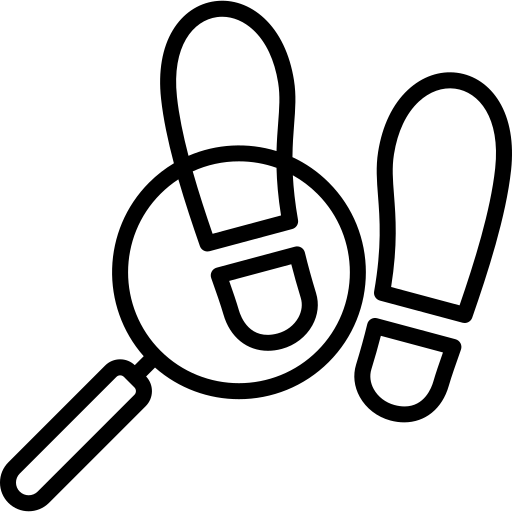 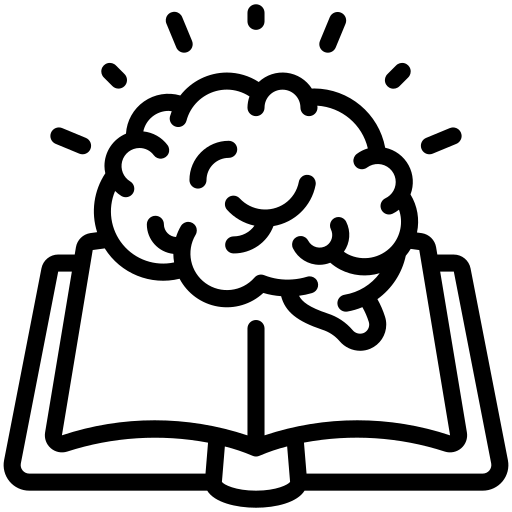 L1 – What is crime?
Key words
Core knowledge
Classification of crime
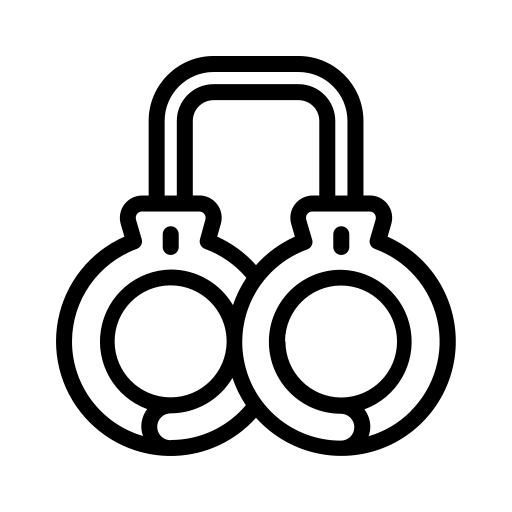 Crime - An offence punishable by law


Burglary – Stealing from a house or building



Robbery – Stealing from a person. 


Rape - sexual or indecent sexual act, inflicted on someone without their consent
South Ribble has been shown to have had the biggest decreased in crime anywhere in the UK
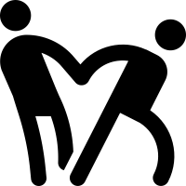 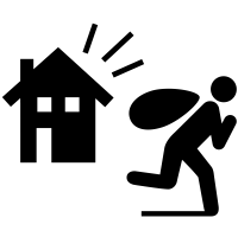 Rape
Burglary
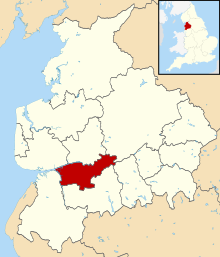 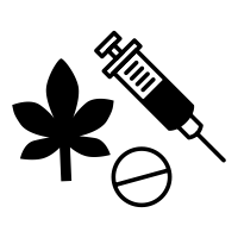 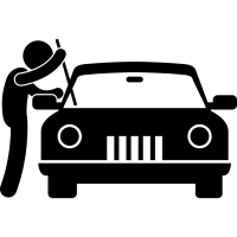 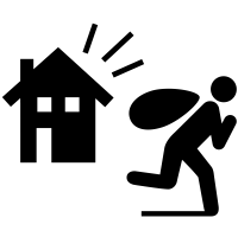 South Ribble includes areas such as Leyland and Penwortham
Vehicle
Drugs
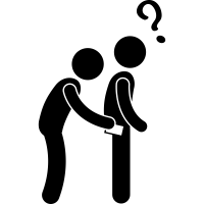 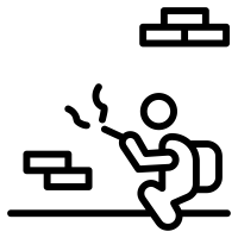 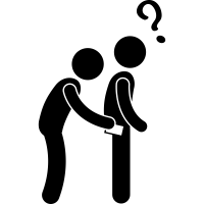 Knowledge Organiser
Robbery
Damage
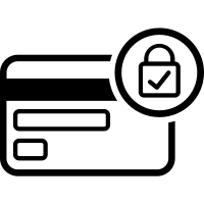 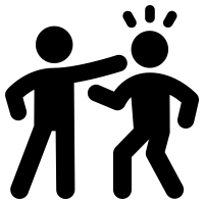 South Ribble has seen declines in all crimes. With theft seeing the biggest decline.
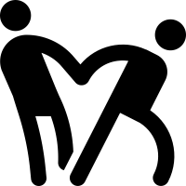 Assault
Fraud
Misconceptions
Further reading
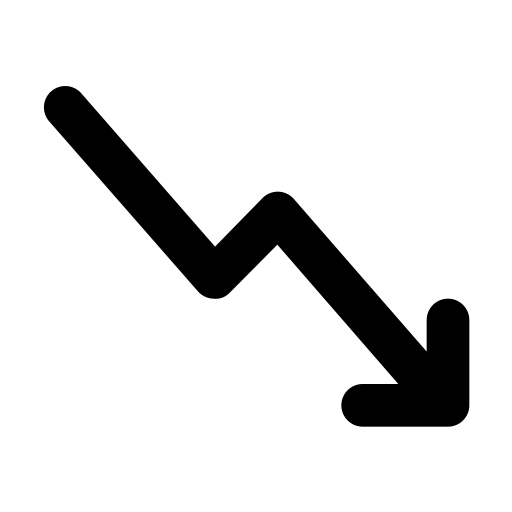 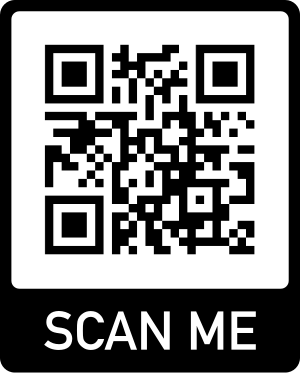 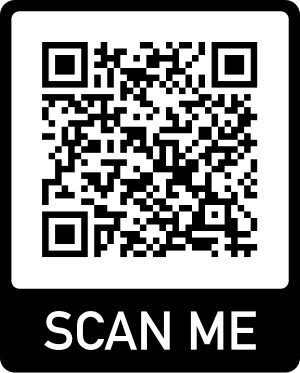 One major misconception is that crime is on the rise. However, national statistics are showing that crime is decreasing across the UK.
Police website
Crime in my area
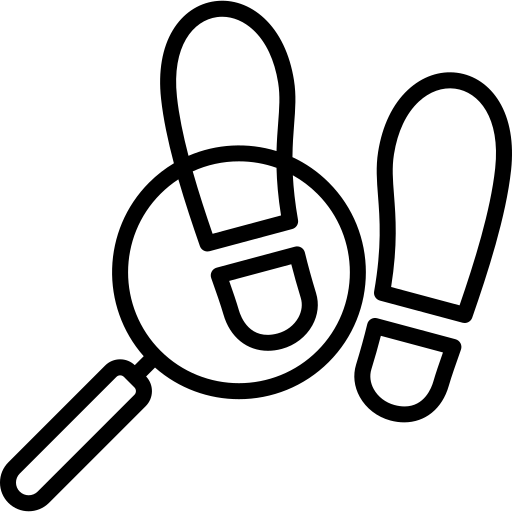 Crime 
knowledge checkers
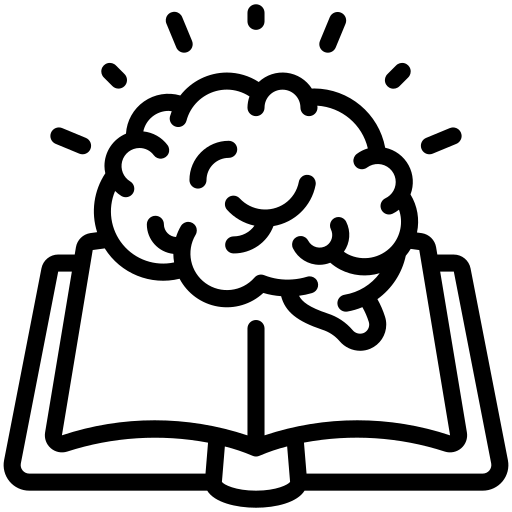 Lesson 1 – Geographical skills
Core knowledge
Key words
A bar chart is a type of graph used to represent a non-numerical or discrete set of data. It uses different height rectangles, or bars, to represent the frequency of each category.

It can be used to make comparisons between the categories in a set of data.

The frequency is usually represented on the vertical axis. The labelling on the horizontal axis depends on what data the bar chart is representing.

A bar chart should have gaps between the bars.
Bar graph – A type of graph used to represent discrete data 

Frequency  – How often something appears

Comparisons – see how similar or dissimilar something is 


Axis – lines used to measure data on
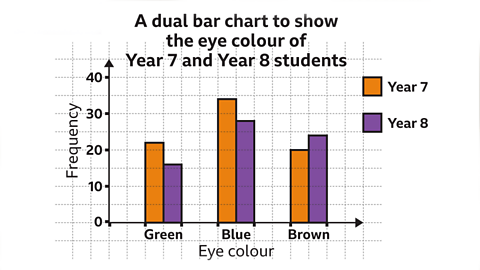 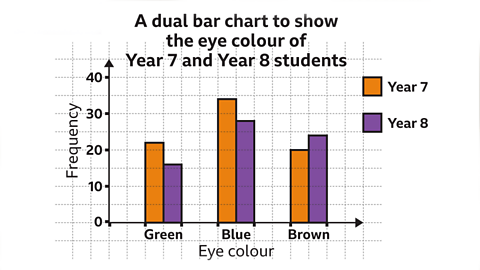 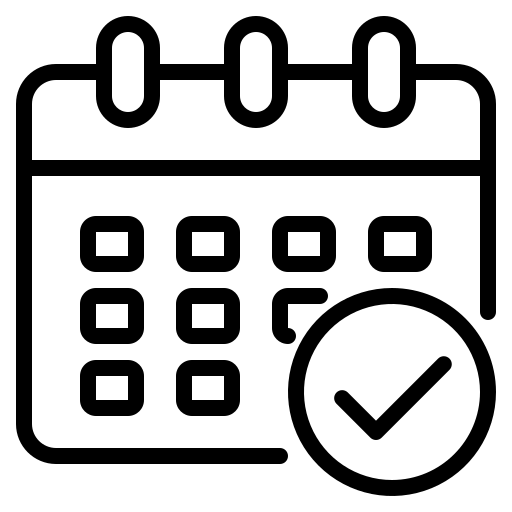 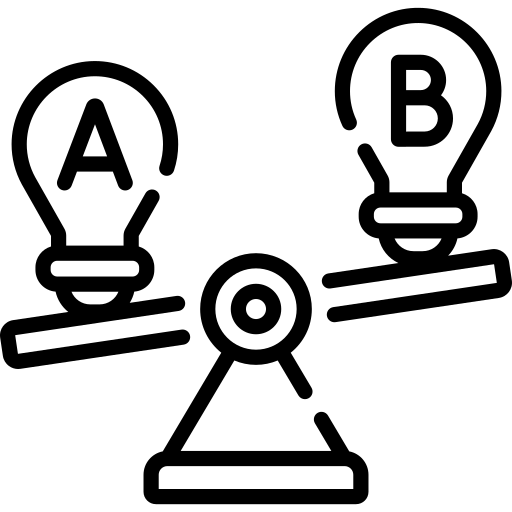 Knowledge Organiser
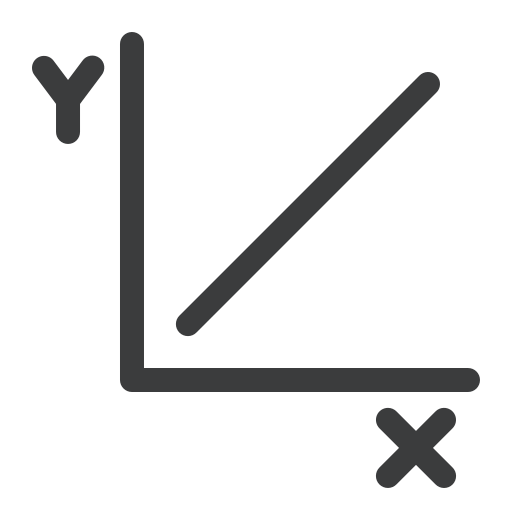 Misconceptions
Further reading
A good chart displays the actual values -No. If you label each data point you get a useless table over a useless chart. Labels are not only a distraction but often actually hide patterns in the data. Short labels and annotations can, and should, be used to identify or explain outliers or other interesting data points and circumstances.
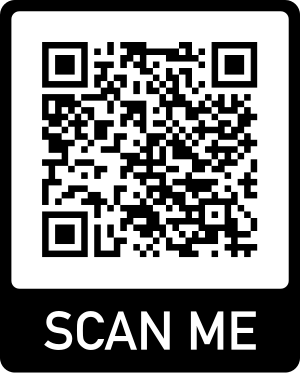 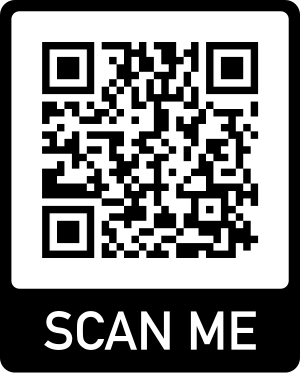 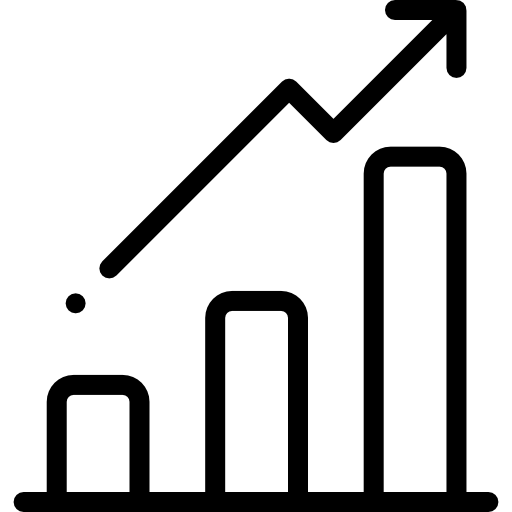 BBC Bitesize
How to read a bar chart
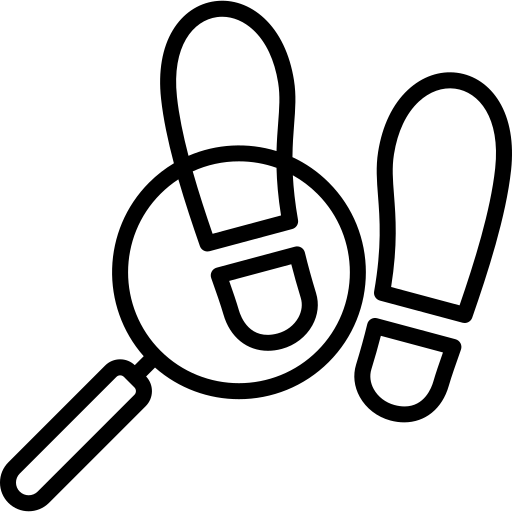 Crime 
knowledge checkers
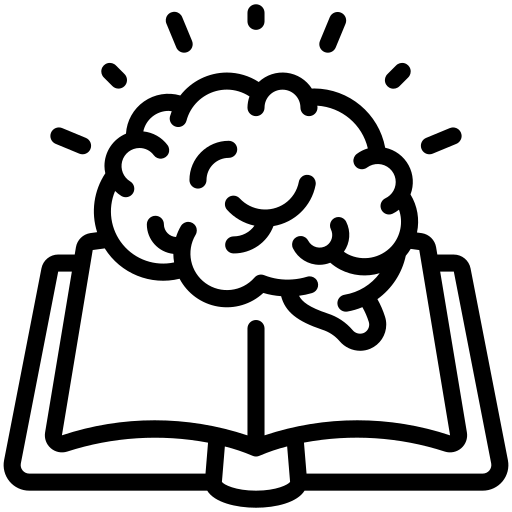 Lesson 2 – Geographical skills
Core knowledge
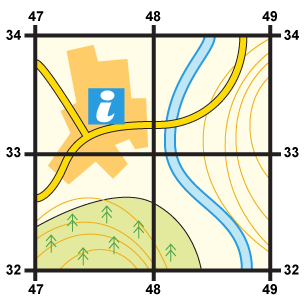 Four-figure grid references can be used to pinpoint a location to within a square. To find the number of the square:
Start at the left-hand side of the map and go east until you get to the bottom-left hand corner of the square you want. 
Move north until you get to the bottom-left corner of the square you want. Look at the number of this grid line and add it to the two-digit number you already have. This is your four-figure grid reference.
Sometimes it is necessary to be even more accurate. In this case you can imagine that each grid is divided into 100 tiny squares. The distance between one grid line and the next is divided into tenths.
First, find the four-figure grid reference but leave a space after the first two digits.
Estimate or measure how many tenths across the grid square your symbol lies. Write this number after the first two digits.
Next, estimate how many tenths up the grid square your symbol lies. Write this number after the last two digits.
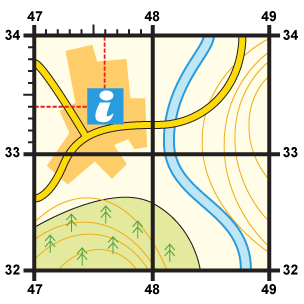 Knowledge Organiser
Further reading
Core Knowledge
A grid of squares helps the map-reader to locate a place. The vertical lines are called eastings. They are numbered - the numbers increase to the east. The horizontal lines are called northings as the numbers increase in an northerly direction.
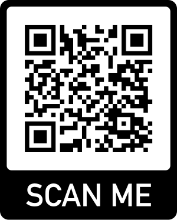 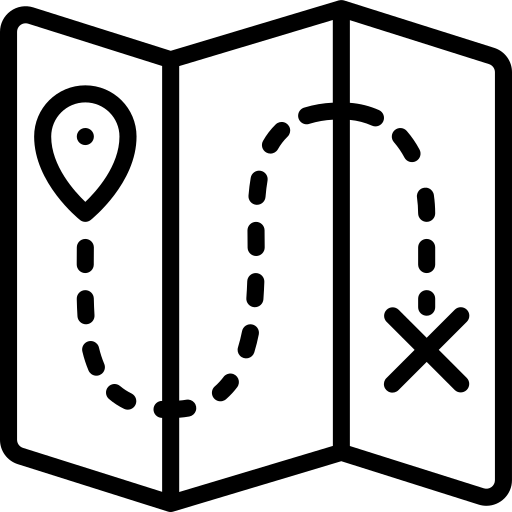 OS maps
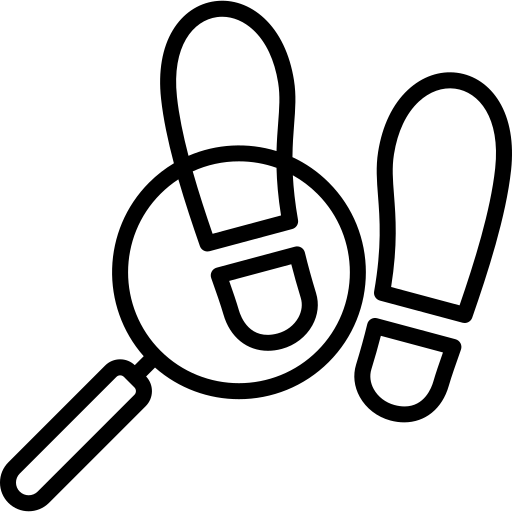 Crime 
knowledge checkers
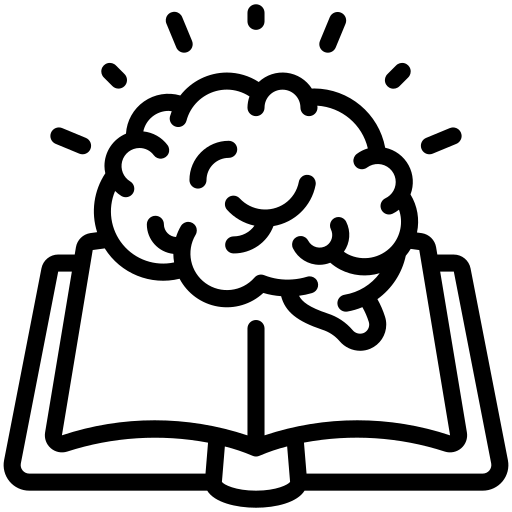 L2 – Location of Crime
Core knowledge
Key words
Population – The number of people in a place



Access – How to get to a place



Ownership – Who owns the item or land
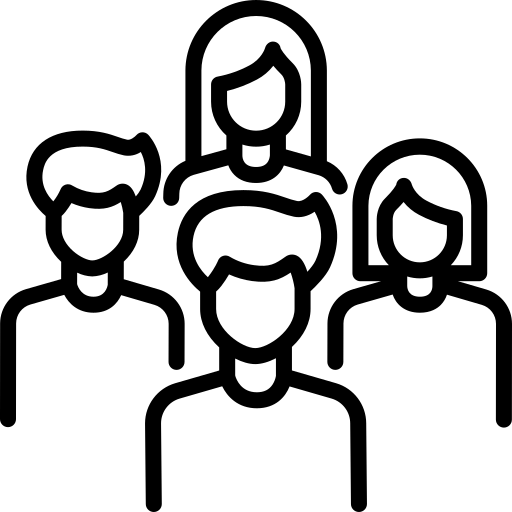 Population
Population  - Large centre of population means there is a greater opportunity to commit a crime.


Access - Good road and transport links allow criminals to move around more easily.


Ownership - Public space where there is no sense of ownership. In a private space it is easy to spot who is out of place or not there for a valid reason.
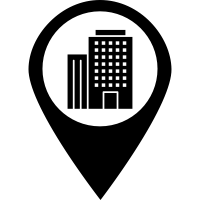 Access
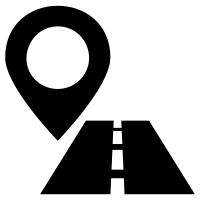 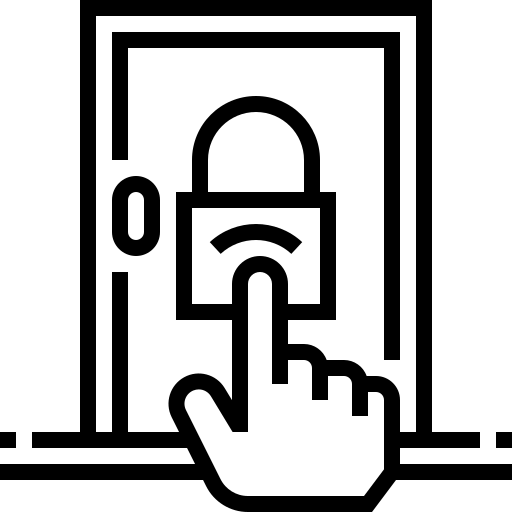 Ownership
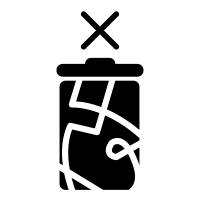 Knowledge Organiser
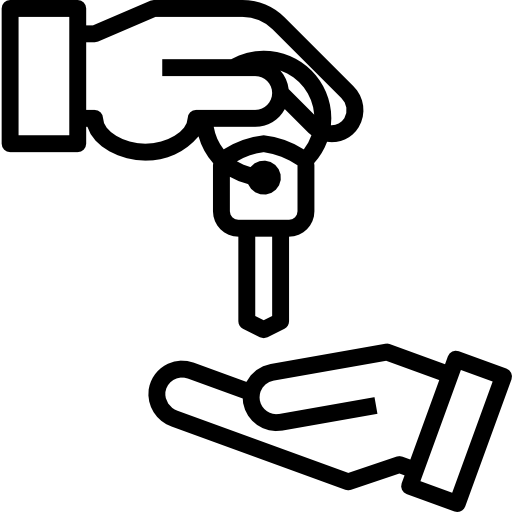 Identifying locations where crime might occur allows the police to increase their presence to deter any crime.
Further reading
Misconceptions
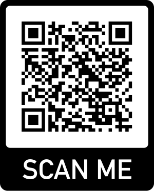 Crime is not just an urban problem.

Crime can occur anywhere. Rural areas are not crime free and areas might be targeted for specific items e.g. farm machinery
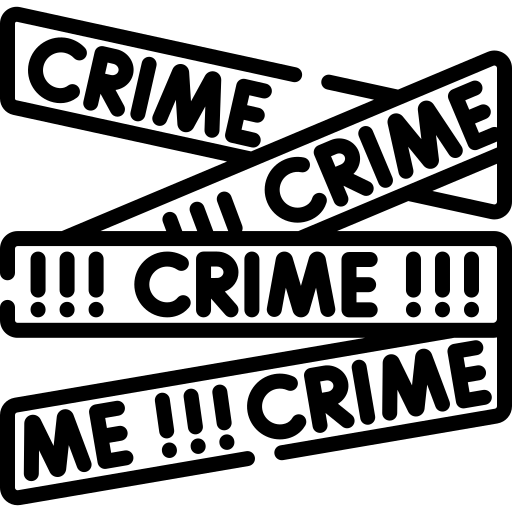 BBC Bitesize
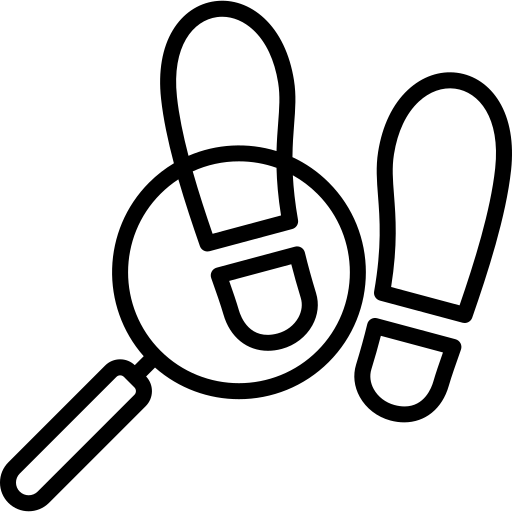 Crime 
knowledge checkers
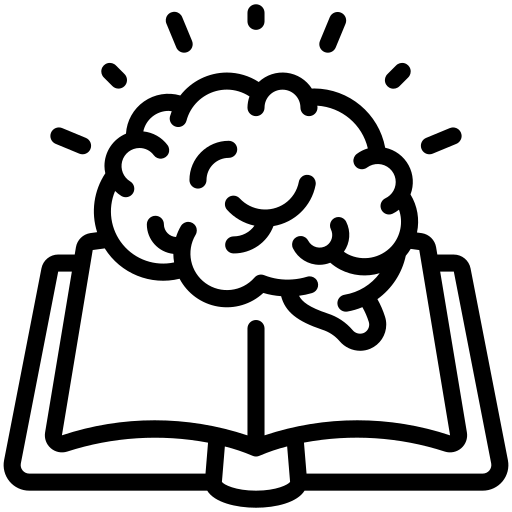 Lesson 4 – Effects of crime.
Core knowledge
Key words
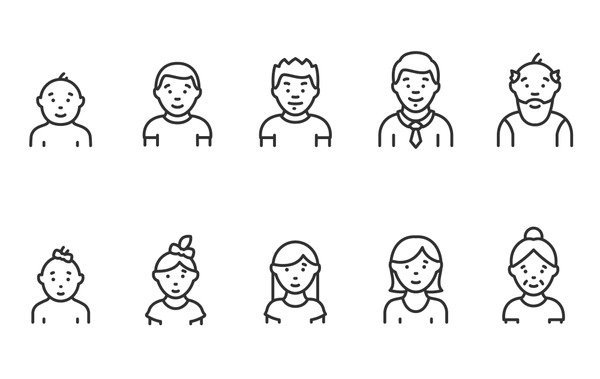 One explanation for young people’s high involvement in crime can be that they seek excitement and adventure, which can sometimes get them into trouble with the authorities. Breaking the rules come with a certain excitement, which young people are especially interested in feeling
Community - a group of people living in the same place or having a particular characteristic in common

Service – Is something that provides a benefit to people or the community. E.G doctors.
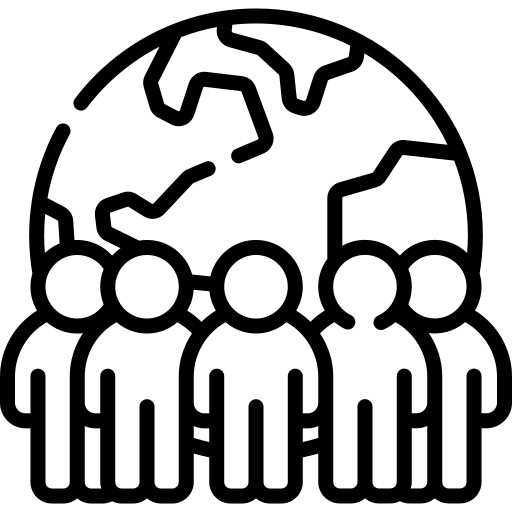 Shops have to use tags on clothing
Makes people unhappy
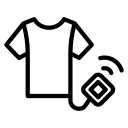 Knowledge Organiser
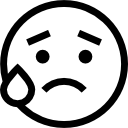 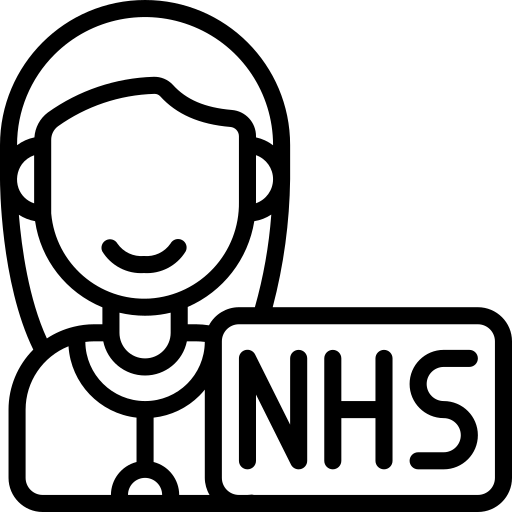 NHS deal with any injuries from crime
Increases cost of insurance
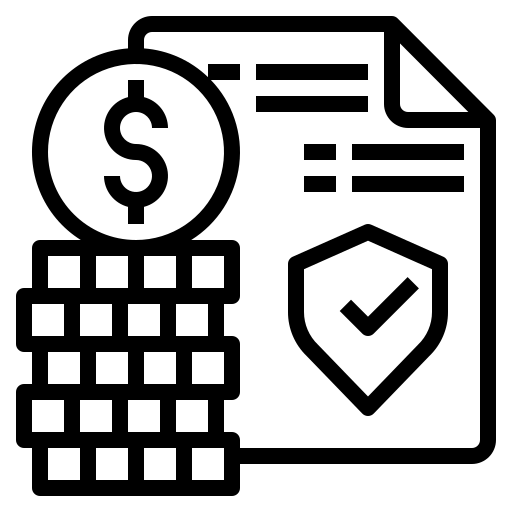 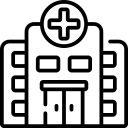 Crime affects communities
Crime affects services
Further reading
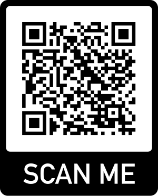 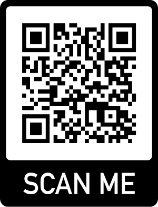 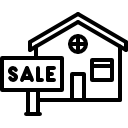 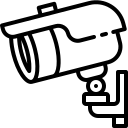 Councils have to pay for CCTV
Decrease house prices
Who is affected
Cost
Crime 
knowledge checkers
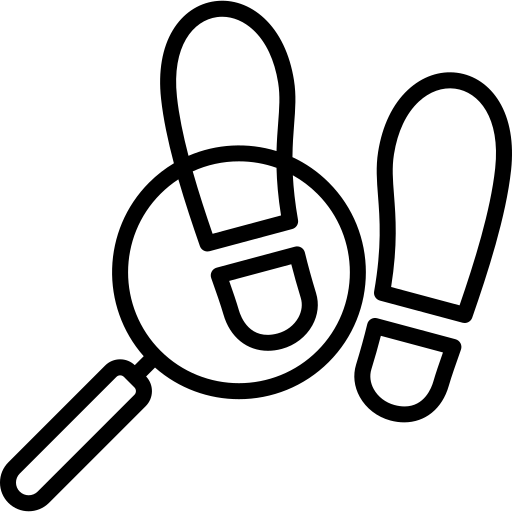 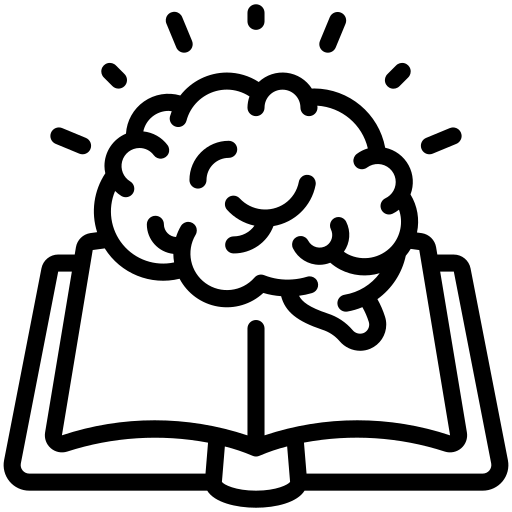 Lesson 4 – stopping crime
Core knowledge
Key words
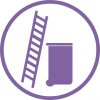 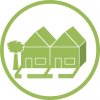 Environment – The area where you live


Target – The item or house to steal/break in too


Offenders -  Someone who I breaking the law.
Removing the means
Environmental change
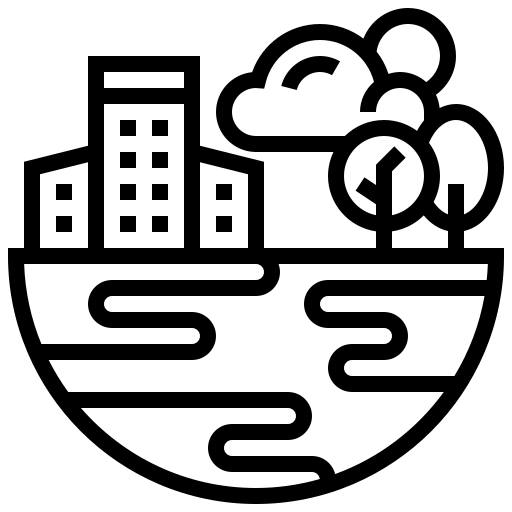 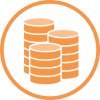 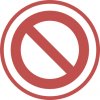 Deflecting offenders
Reducing cost
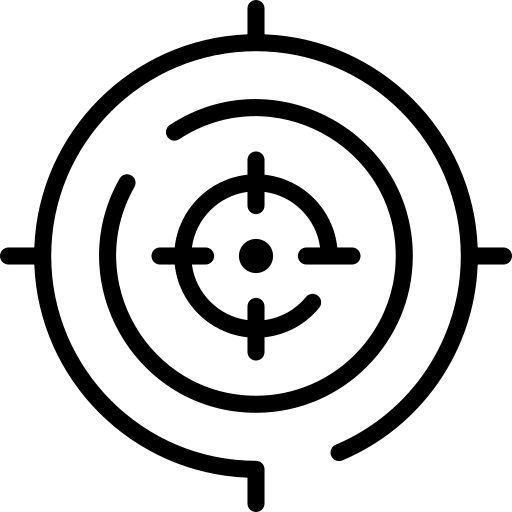 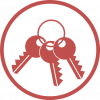 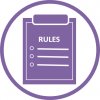 Knowledge Organiser
Rule setting
Access control
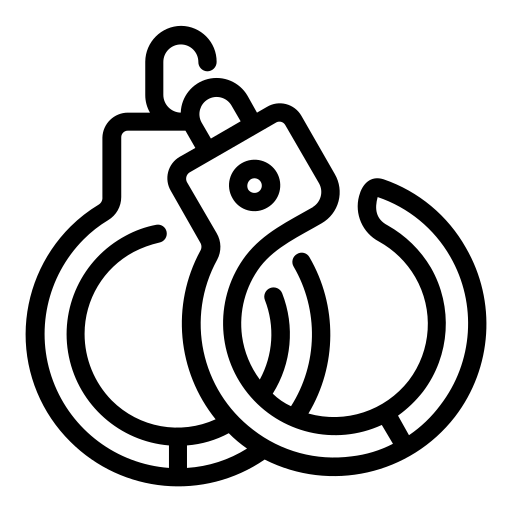 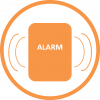 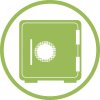 Increase chance of being caught
Target removal
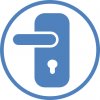 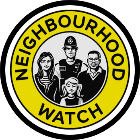 Target hardening
Surveillance
Misconceptions
Further reading
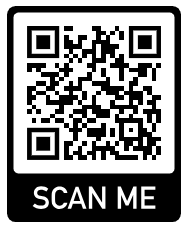 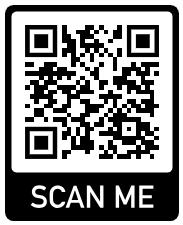 Crime can occur anywhere but there are things we can do to reduce the likelihood of some crimes occurring.
Prevent crime
Uncomfortable seating